Werner Haftmann (!)
Pokrok?
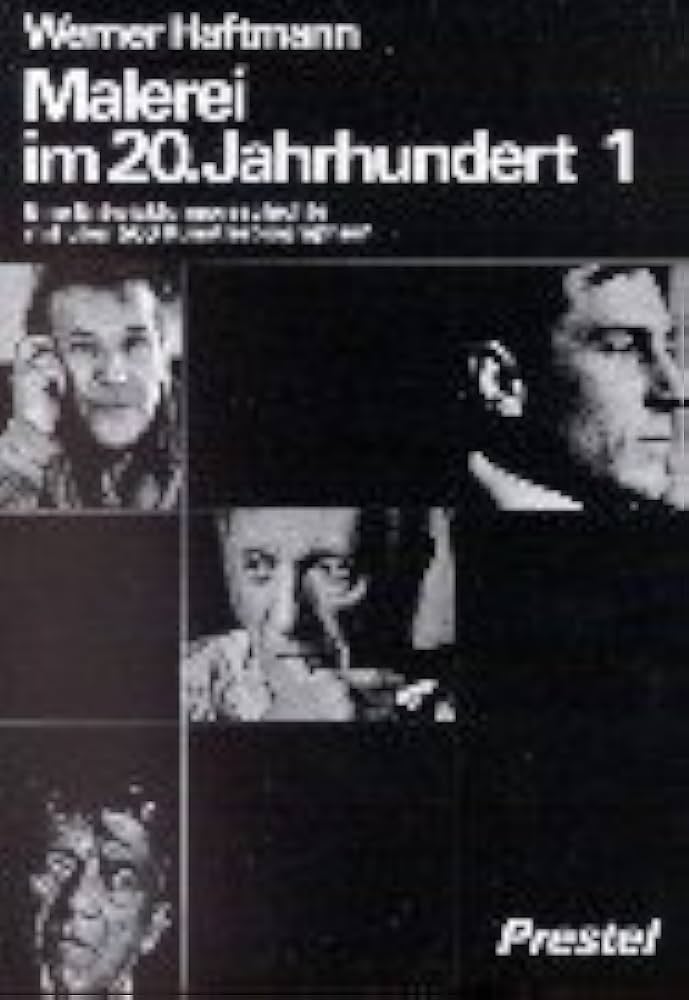 1912-1999
1955 výstava Documenta 
Ředitel Nové Národní galerie v Berlíně 
na přelomu 60./70. let
Fernand Legér				                     Oskar Schlemmer
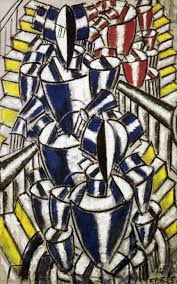 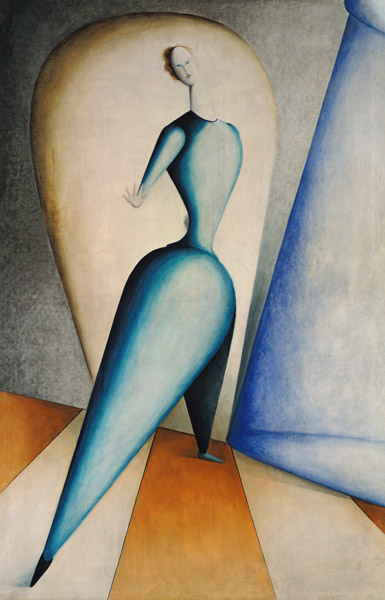 Emil Nolde
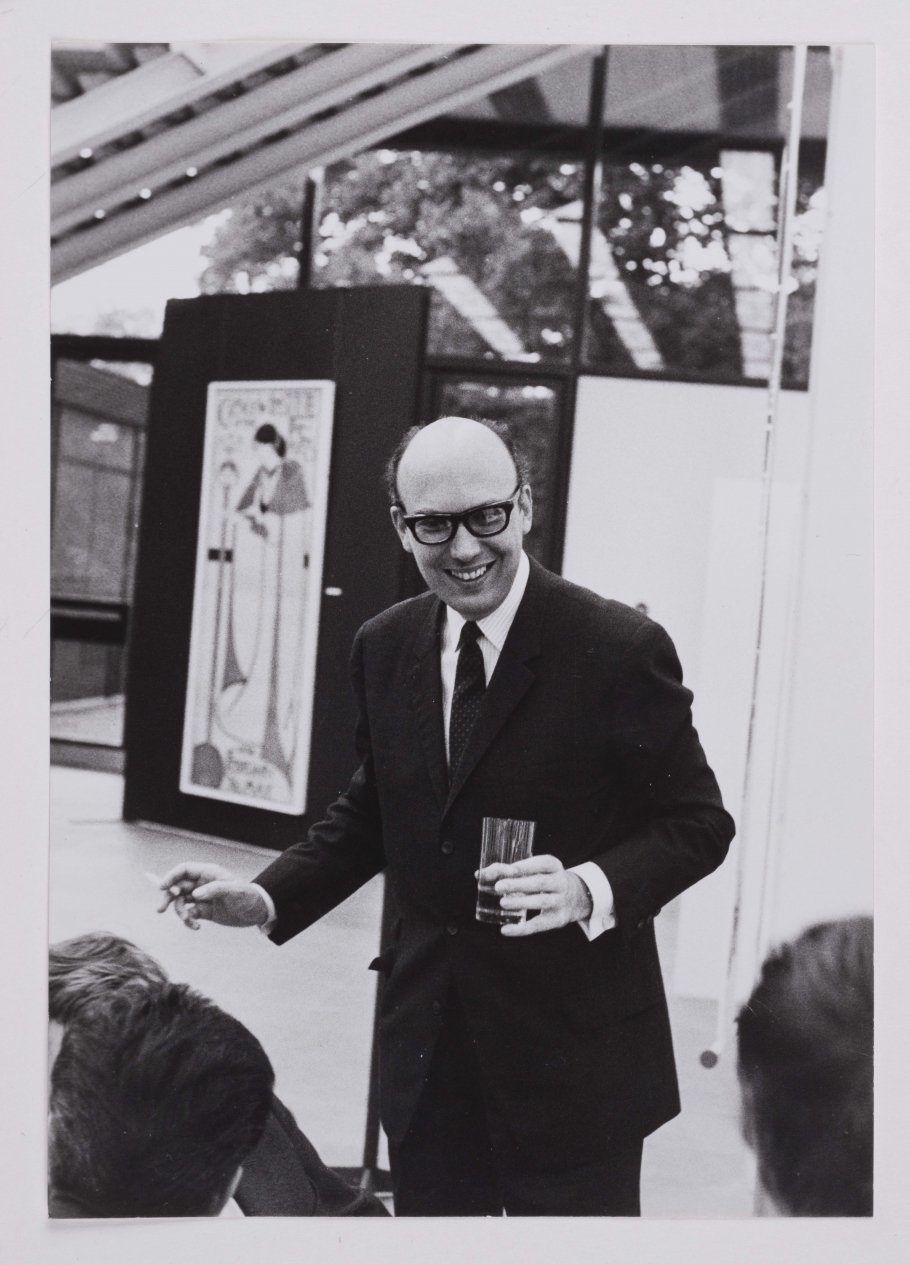 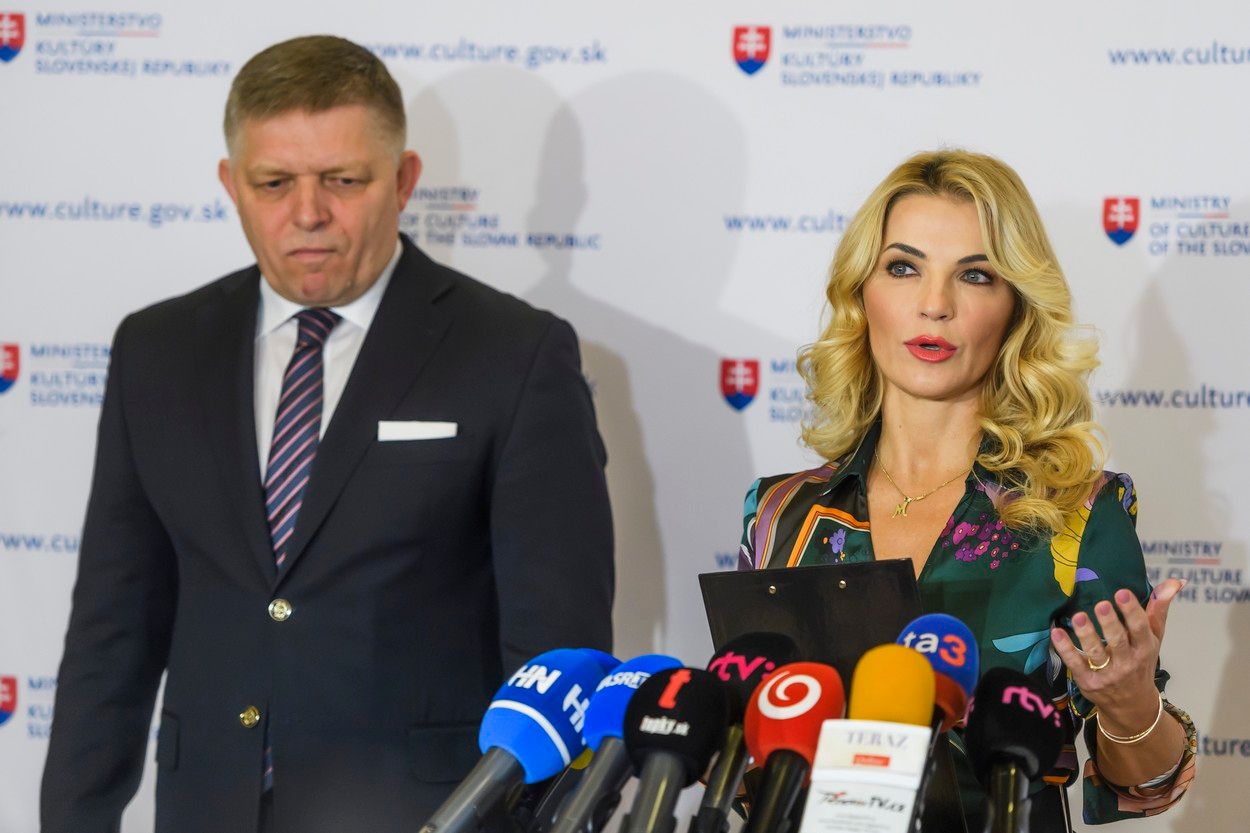 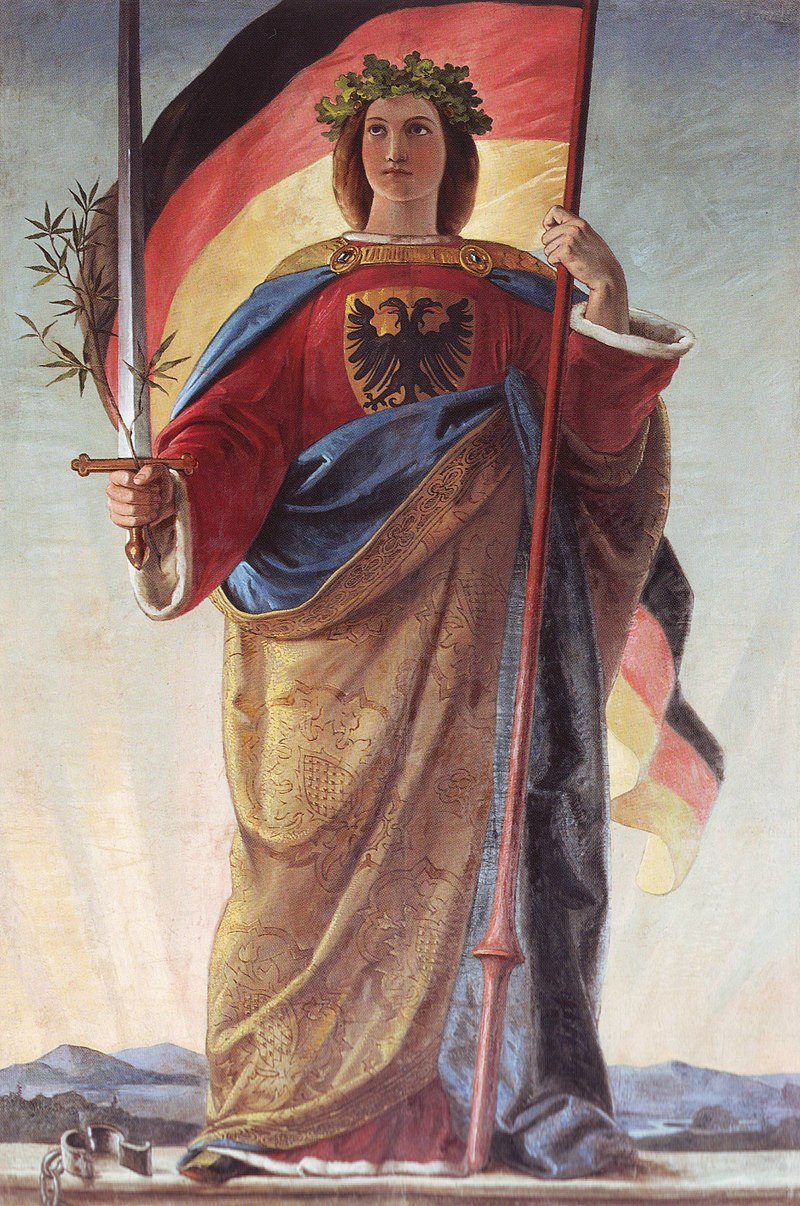 Volksgeist